KDT130
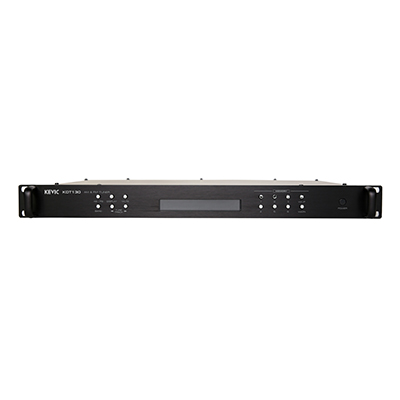 DIGITAL TUNNER
- 자동 메모리 기능으로 이전 동작 상태 기억
- 전자식 디지털 튜너를 사용 깨끗한 음질 방송이 가능
- 수동 및 자동 선국 가능
- 30개 메모리 설정 가능 (AM : 12개, FM : 18개)
종류			: 디지털 튜너
수신 주파수 			: FM (22.5% MOD) 87.5 - 108MHz
      			: AM(30% MOD) 522 - 1,620kHz
신호 대 잡음비  		: FM : 50dB 이상, AM : 40dB 이상
사용 전원 			: DC 24V / 300mA
외형 규격(WxHxD)		: 482x44x350mm
무게            		: 3kg